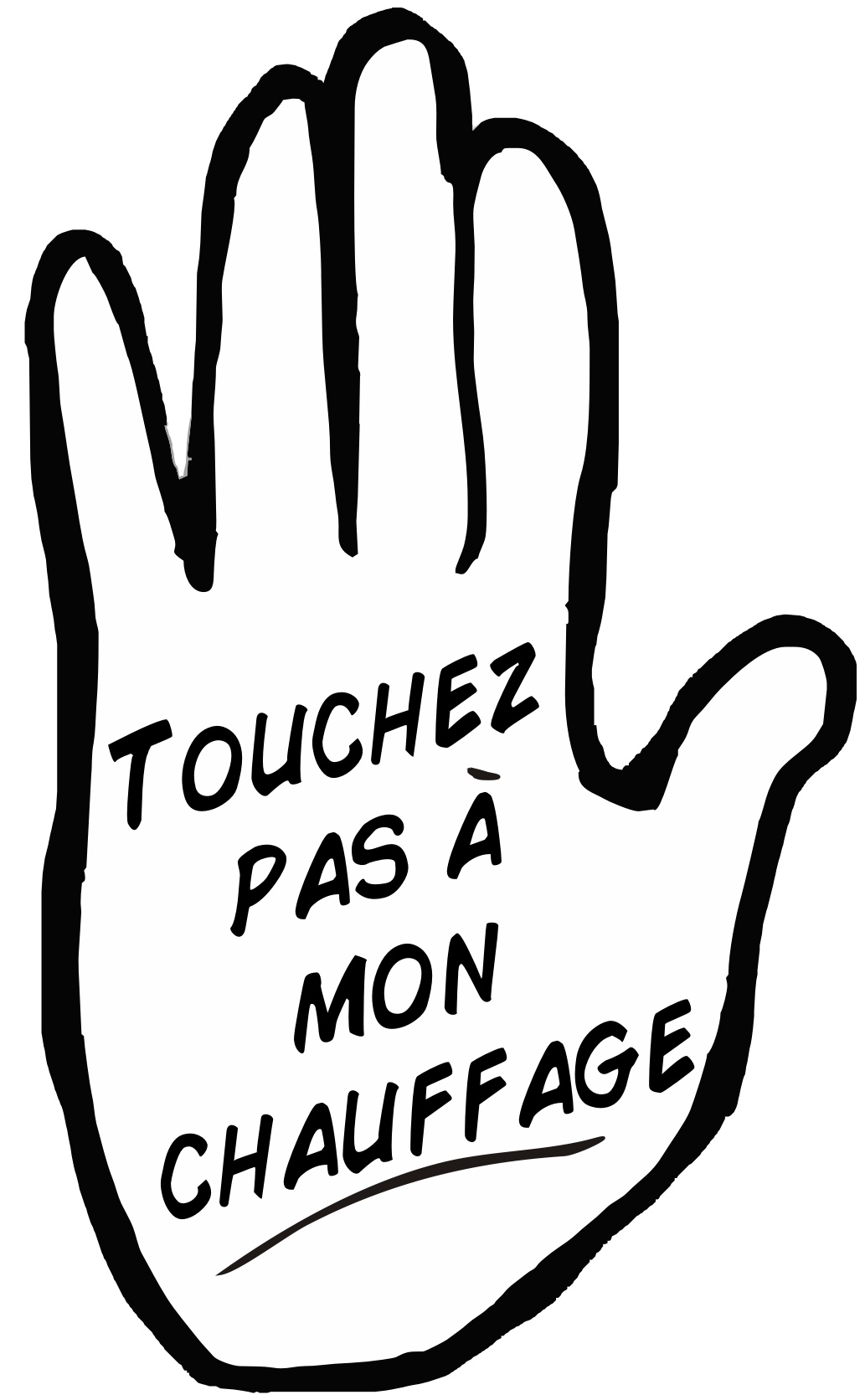 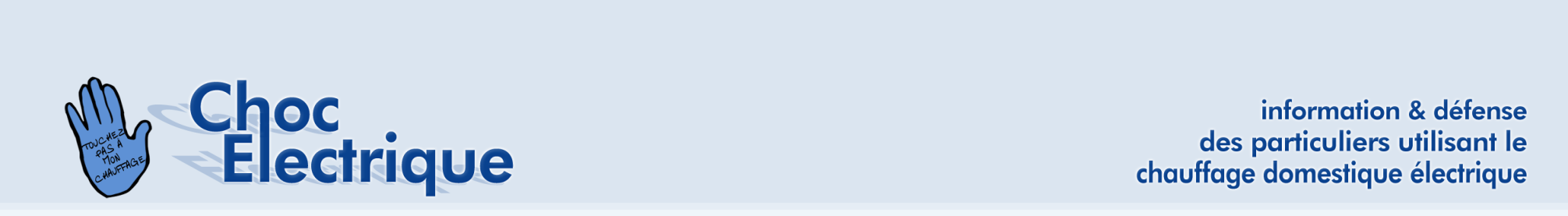 Séance d’INFORMATION du  27.01.2015

1-Bonne Année! Mais aussi: bonnes années? (JP Mérot)
2-La loi fédérale sur la Transition Energétique (O.Feller, conseiller national)
3-Historique et perspectives vaudoises (GP Bolay, député)
4-Patrick Weinmann (ingénieur, thermicien): le bilan thermique , comment économiser des kWh ?
5-Subventions et soutien de la DirEn: Norbert Tissot 
6-Vos questions / des réponses
7- Petite verrée de l’amitié
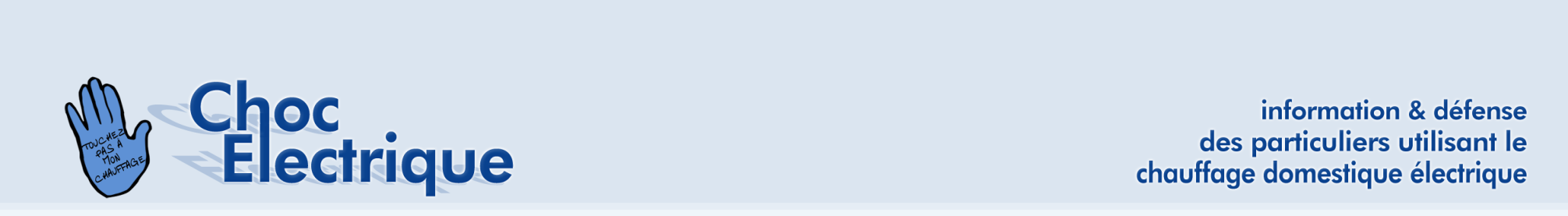 Bonnes  années ?

2014: Oui, car le Grand Conseil a assorti l’initiative J.Y Pidoux  d’un vœu pressant de prendre en considération les principes de bonne foi, de proportionnalité etc…
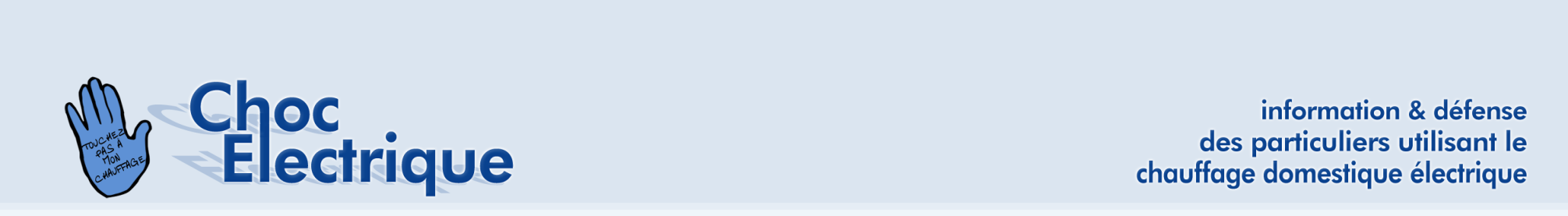 Bonnes  années ?
2014: Oui, 
MAIS, le Règlement du 15.07.2014 contient 3 énormités juridiques:
. Entrée en vigueur avant la fin du délai de recours
. Inclut les opérations non soumises à la LATC
. Définit une drôle de proportionnalité…
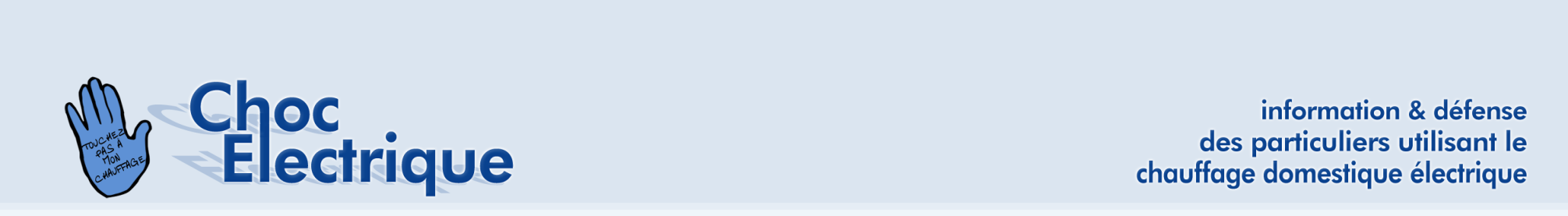 Bonnes  années ?
2014: Oui, 

MAIS, référendum à Soleure «oblige à démanteler les CE…»: c’était un référendum obligatoire pour l’ensemble de la loi.
Heureusement il y a le JURA :pas d’obligation dans le projet de révision de la loi cantonale!
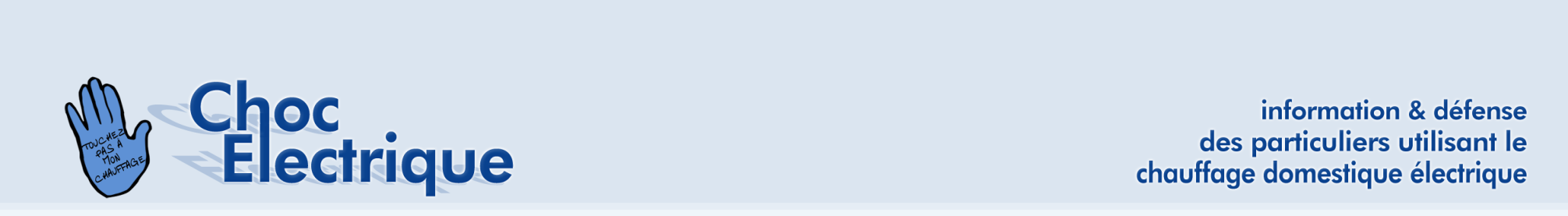 Bonnes  années ?
2014: Oui, 
MAIS, l’EnDK a sorti le MOPEC 2014!Traductions:
EnDK: Conférence des Directeurs Cantonaux de l’Energie, présidée par B.Vonlanthen (FR, PDC). Association sans pouvoir ou responsabilité politiques.
MoPEC: Modèles de Prescriptions Energétiques pour les Cantons. Devraient être des suggestions…
A propos: nous suggérons à l’EnDK d’organiser une traduction, des études et commentaires du document annuel: Analyse des Schweizerische Energieverbrauchs!
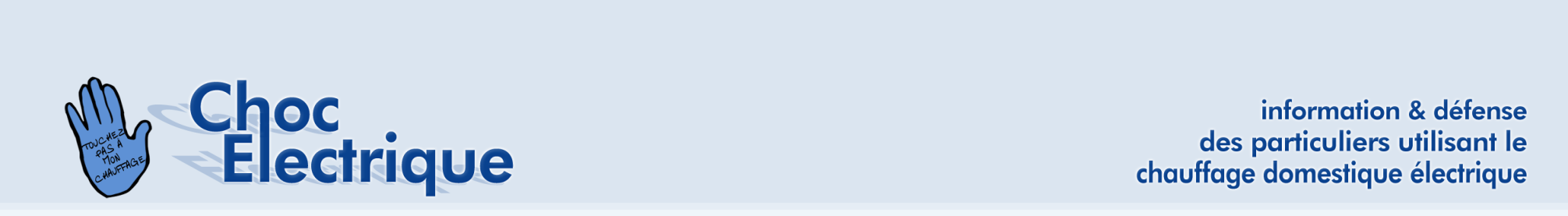 Bonnes  années ?

2015:
Année climatique: sommet de Paris en décembre 2015…
…et Energétique: suite du débat sur stratégie énergétique 2050 en Suisse
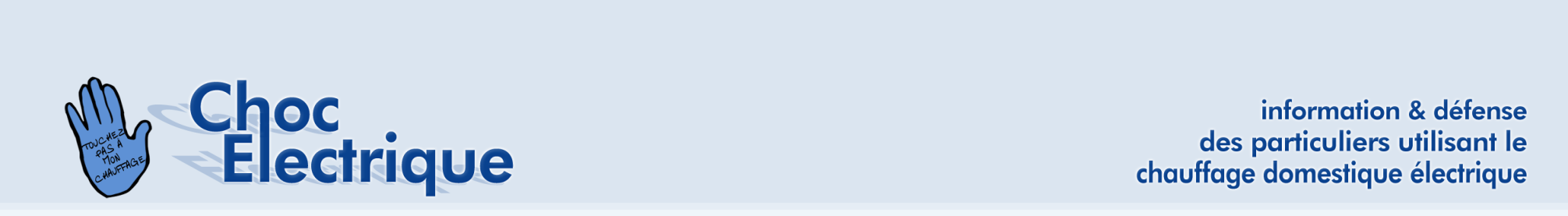 Bonnes  années ?
2015: Année électorale au niveau fédéral
2016:….au niveau communal…
2017: ….au niveau cantonal…
Résidents étrangers…Inscrivez-vous* pour voter:
     -10 ans de résidence continue en Suisse
     - 3 ans de résidence continue sur Vaud  
     - domicile actuel sur Vaud avec permis B ou C
*au contrôle de l’habitant de votre commune
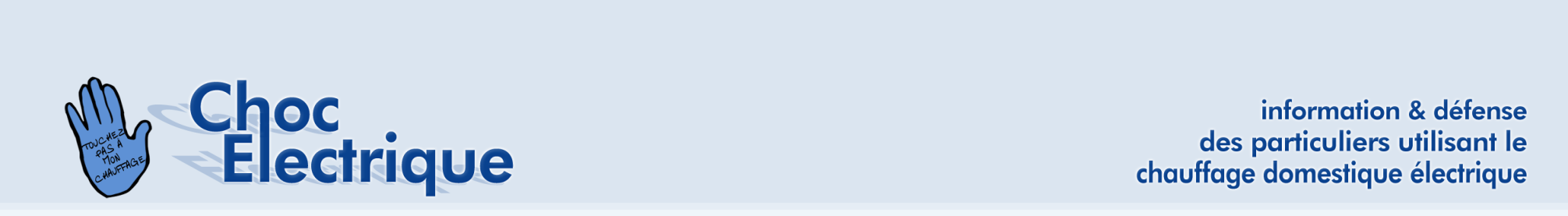 L’utilisation de l’Energie finale: en gros
               - l’Economie: 35%
               - la Mobilité: 34%
                -les Ménages : 30%
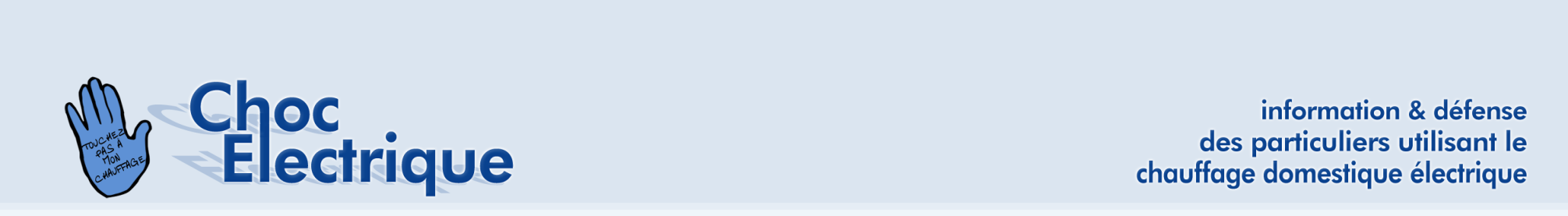 32 % du total de l’énergie finale est consommée pour le chauffage, dont 20% environ pour le chauffage domestique des Ménages

5% du total de l’énergie sert à chauffer l’eau (ECS)
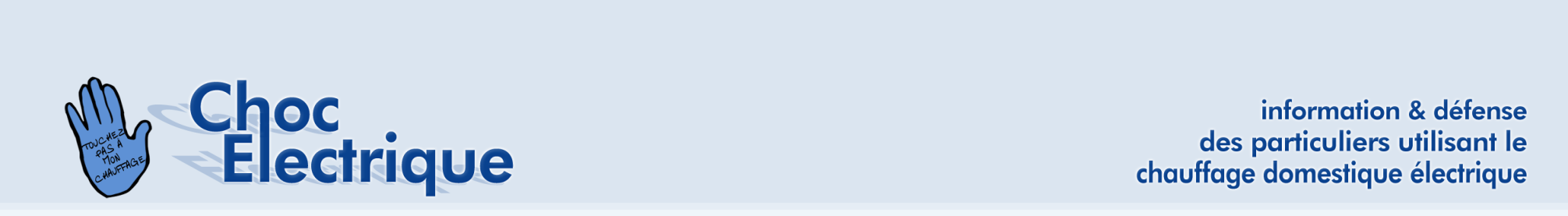 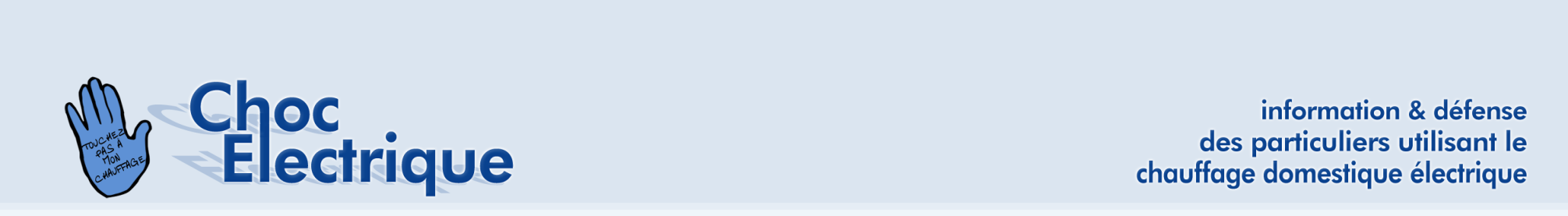 La consommation annuelle totale en kWh pour un logement Tout Electrique
-total: 16 121  kWh( réel sur 804 cas)
-dont Chauffage: 11 700 (moyenne nationale)
-dont ECS (Eau Chaude Sanitaire): 1500 à 2500: moyenne sur des cas à doubles compteurs
-dont Ménage(éclairage, cuisine, loisirs):2000/3000 kWh, par différence.
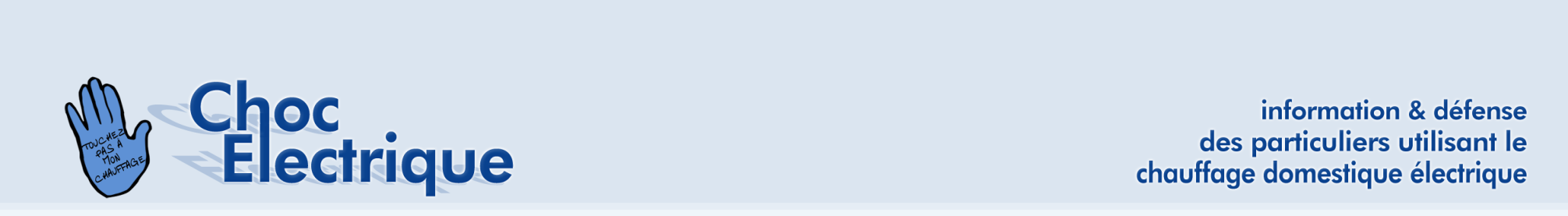 Nos deux CONSEILS :
1-Calculez votre CONSOMMATION annuelle en kWh et situez-vous par rapport à la moyenne de 16 200 kWh annuels. C’est plus utile  qu’un CECB !


2-Réfléchissez à votre projet à 4-5 ans: voulez-vous VENDRE votre logement ou continuez à l’habiter ? Si vous envisagez de vendre, sachez que «chauffage électrique» n’est pas du tout tendance…
[Speaker Notes: N’avons pas participé à la consultation sur Stratégie fédérale 2050]